Добровольческое  объединение                               «Дарим добро»
МКОУ «Каршевитская сош»
Ленинского района
Волгоградской области
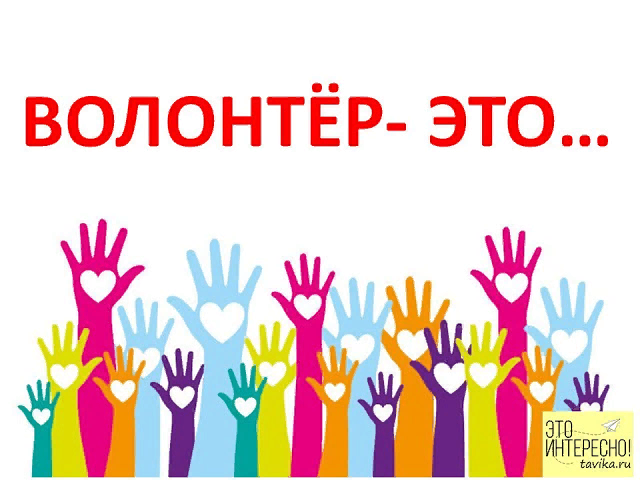 Спешите делать добрые дела
Спасибо скажем волонтёрам
Им стоит просто поклониться,
Не прибегая к разговорам
Они идут добром делиться.
В МКОУ "Каршевитская сош" сформировано добровольческое объединение под названием "Дарим добро". Главными направлениями деятельности являются патриотическое воспитание подрастающего поколения, помощь пожилым жителям села Каршевитое, поисковая и исследовательская работа клуба «Поиск» при МКОУ «Каршевитская сош»,участие в социальных и исследовательских проектах. В добровольческом объединении "Дарим добро" всего 10 человек, так как школа наша маленькая, в ней всего 21 человек. Наш главный девиз – это «Твори добро». Обучающиеся 8 – 9 классов стали участниками регионального проекта по социальному служению «Молодые, поклонитесь старикам!». Организатором проекта выступает ГБУ ВО «ЦМП» при поддержке комитета образования, науки и молодёжной политики Волгоградской области.
Волонтёры                                    МКОУ «Каршевитская сош»
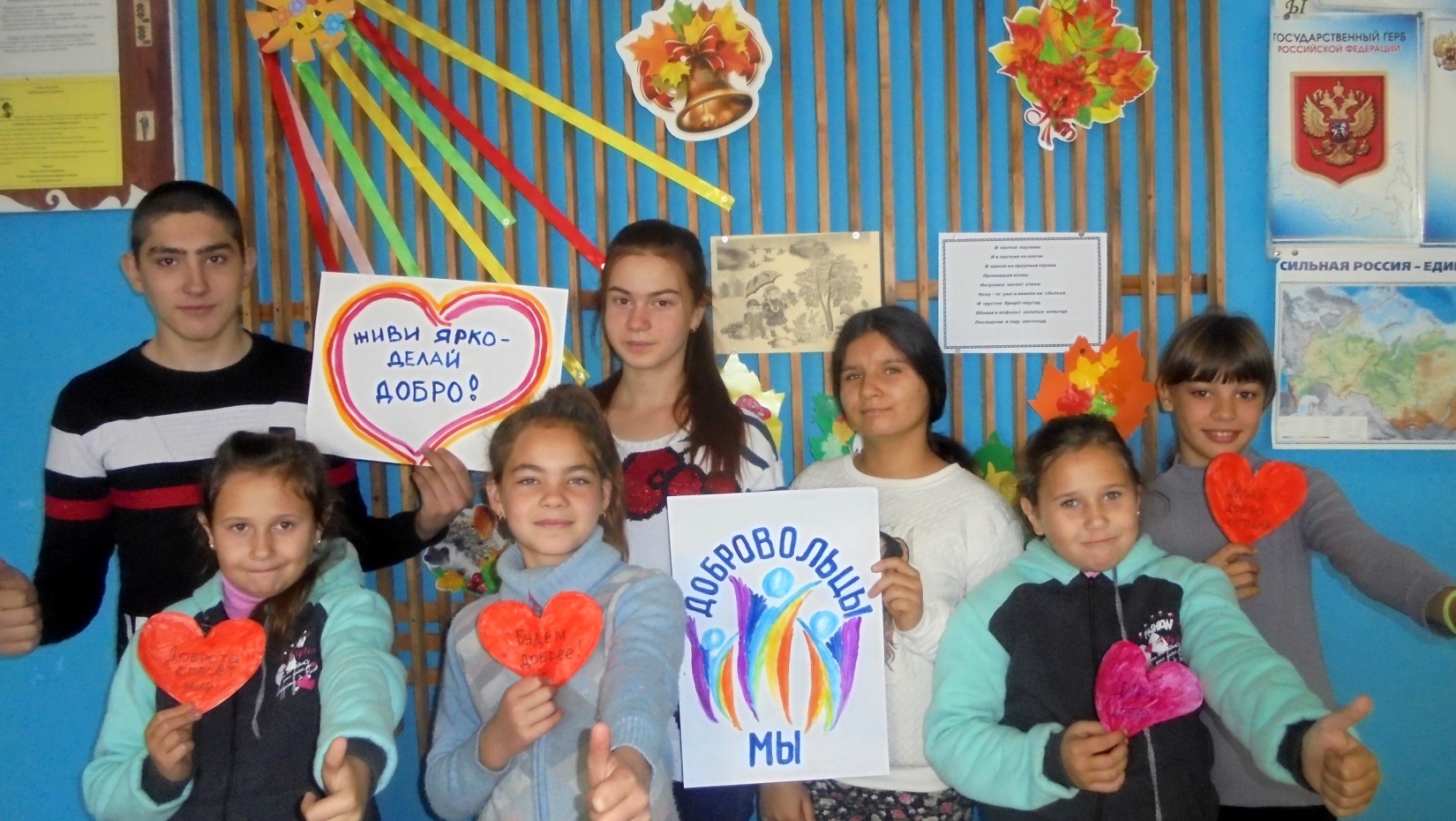 Акция «От сердца к сердцу»
Труженица тыла Гладышева Т.Г.
Труженица тыла Плужникова М.П.
Нам всё помнится…Бессмертный полк
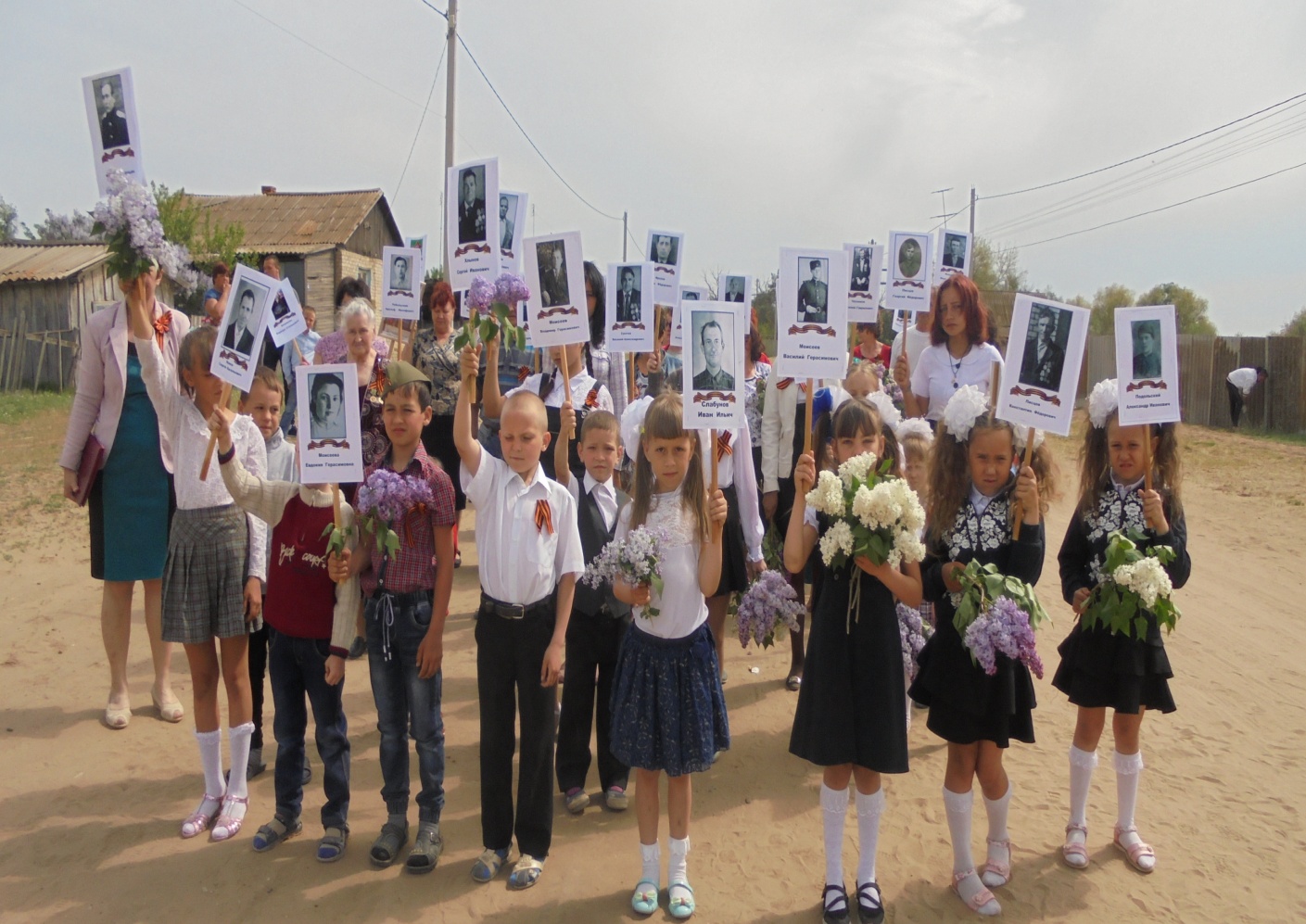 9маяАкция «От всей души»
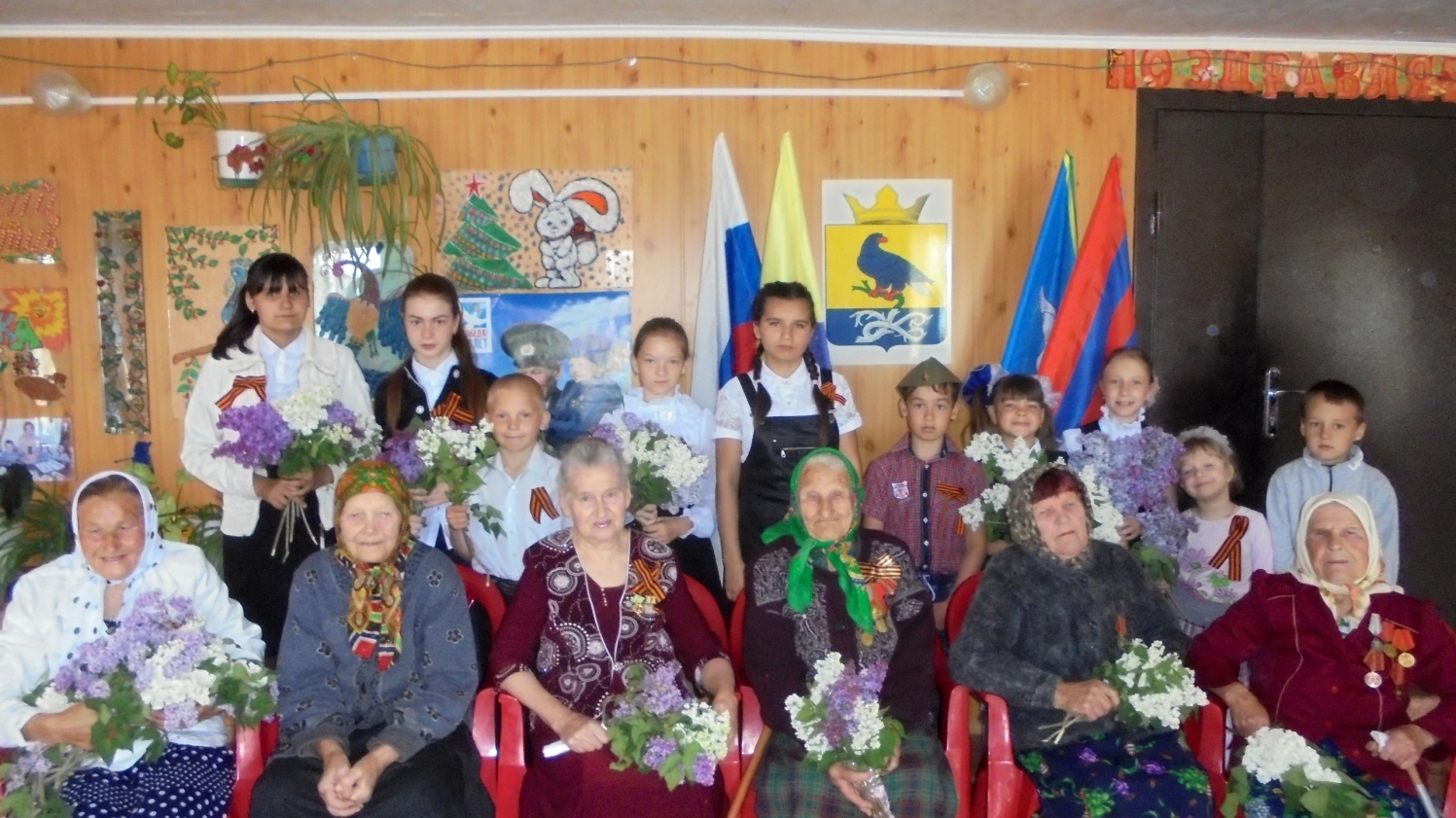 Тимуровская забота
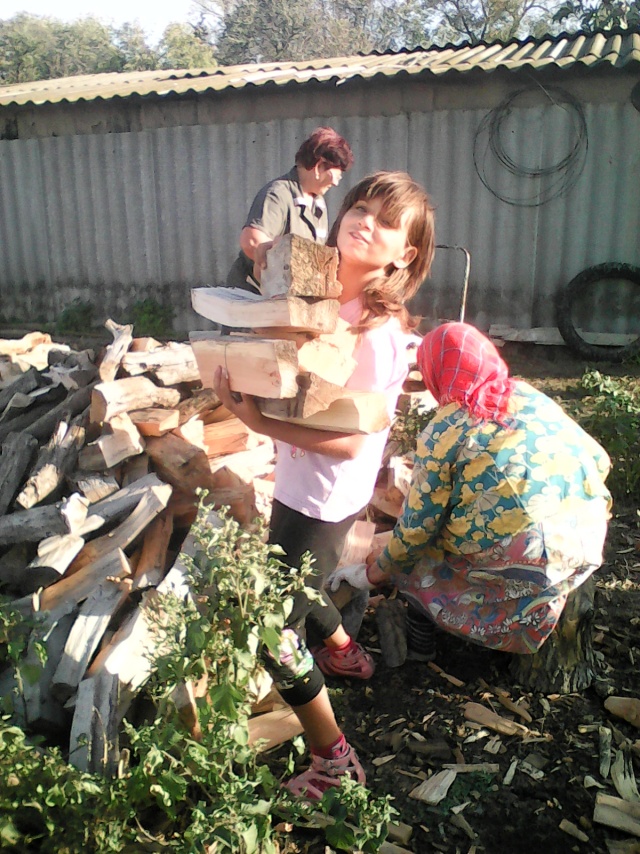 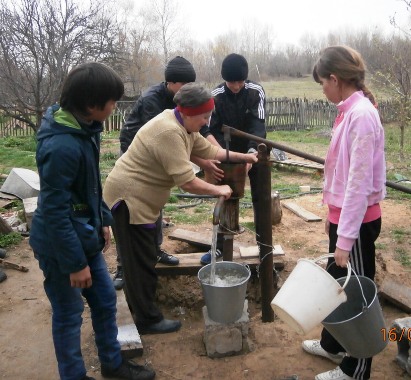 Акция «Обелиск»
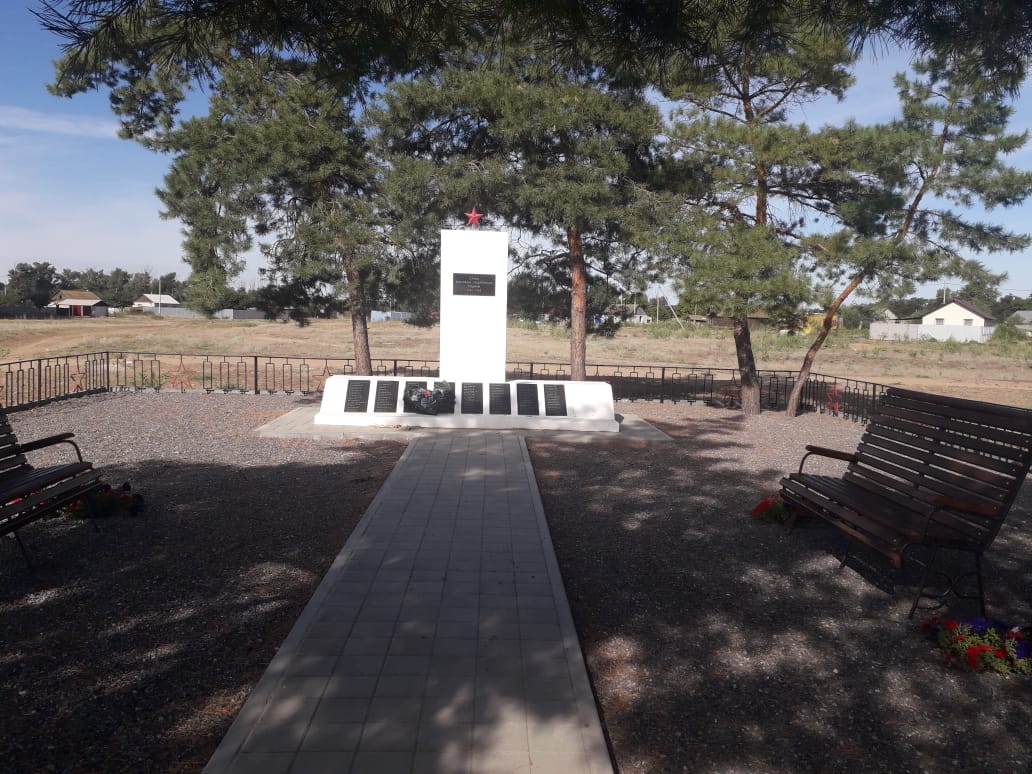 Акция «Чистое село – хорошее настроение!»
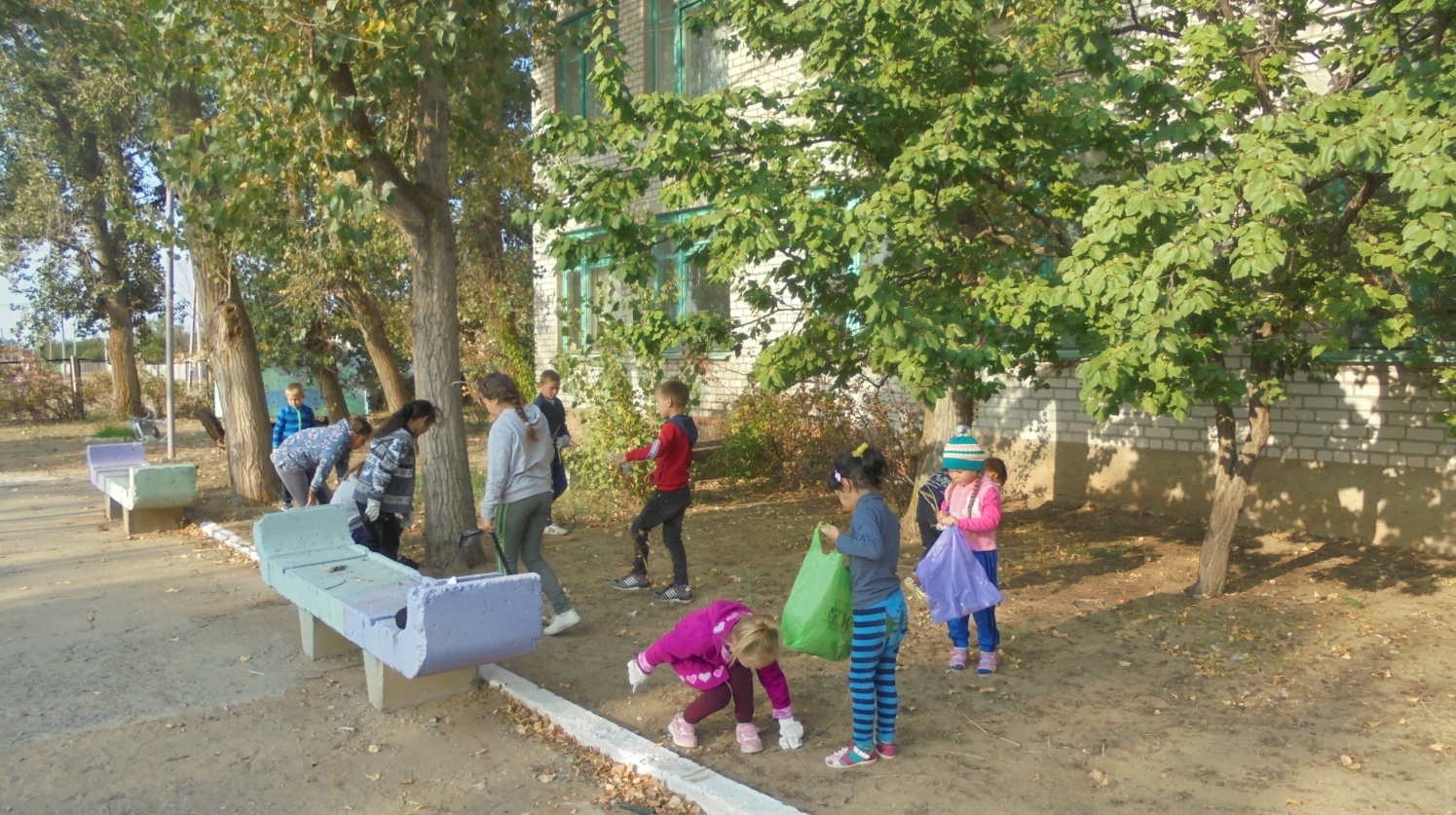 Акция «Чистый берег»
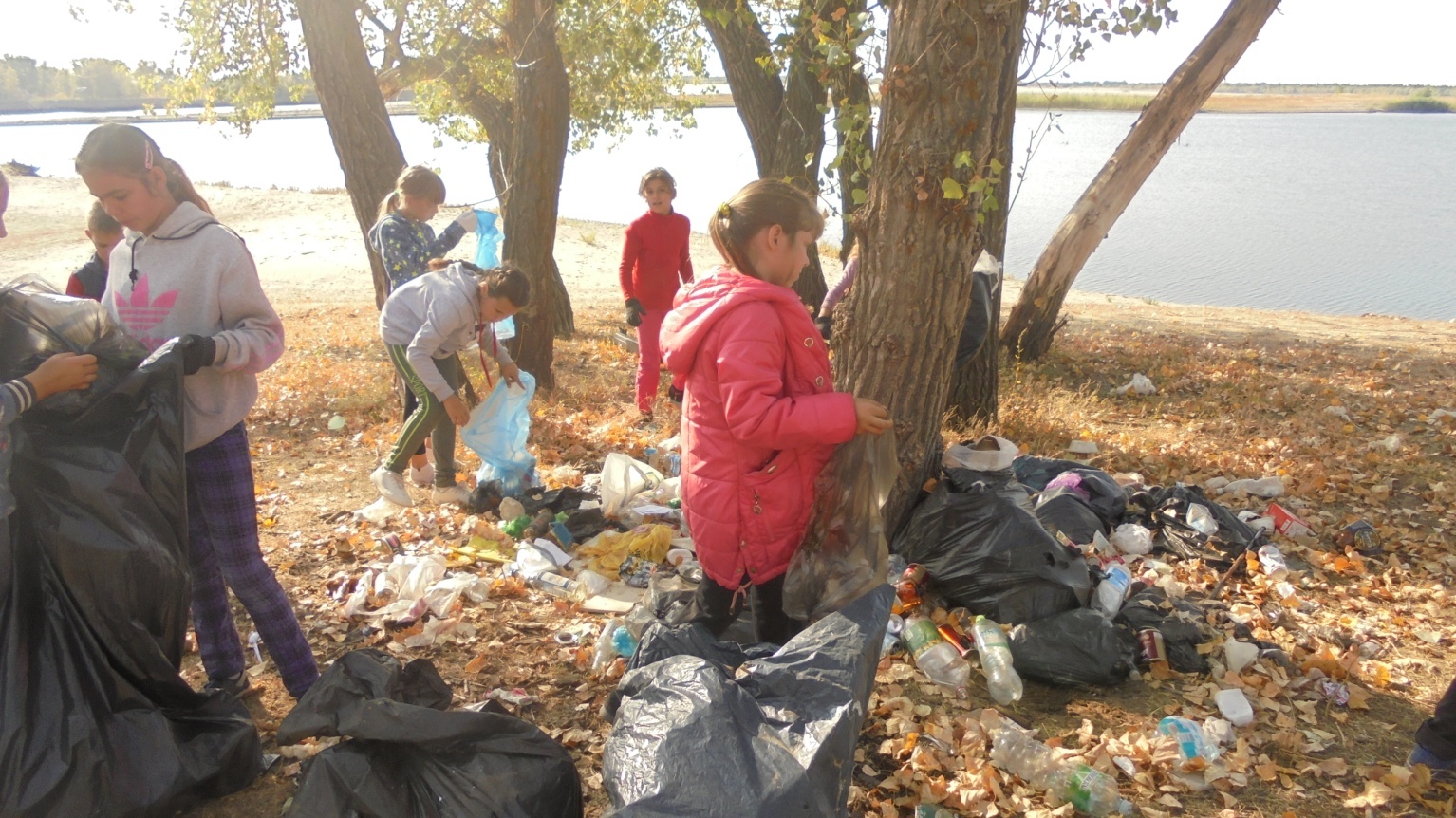 Акция «Покормите птиц зимой»
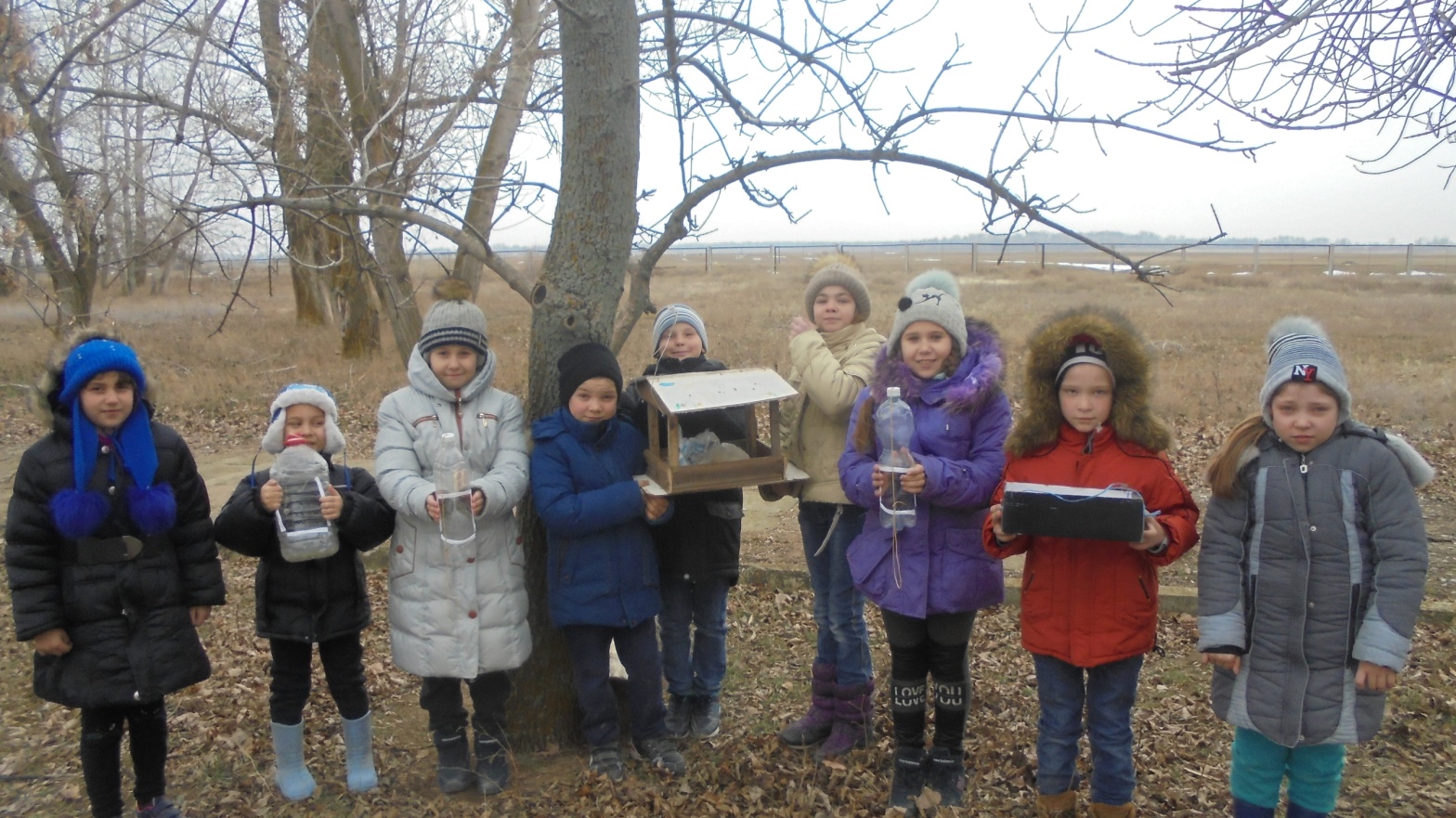 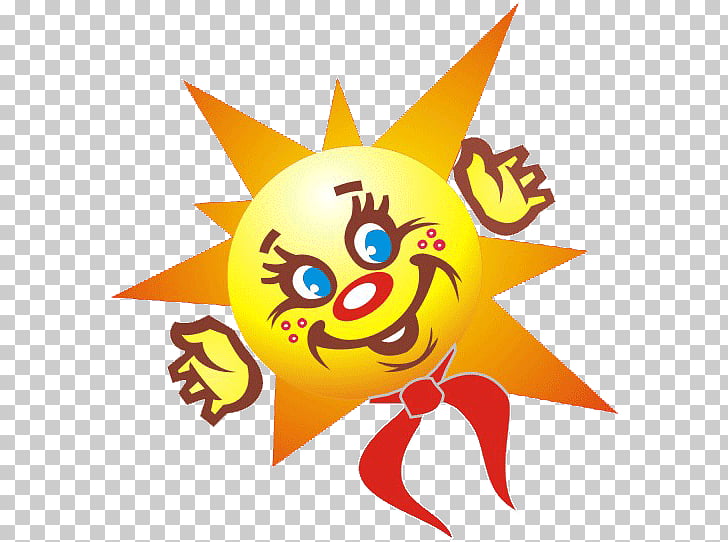 Независимо от того, заметят твоё добро или не заметят его – твори добро.

Независимо от того, принимают твоё добро или отбрасывают его – твори добро.

Независимо от того, чем будут платить тебе за добро: добром или злом - твори добро.
Твори добро и ни у кого не спрашивай разрешения - никто не властен над твоим добром.